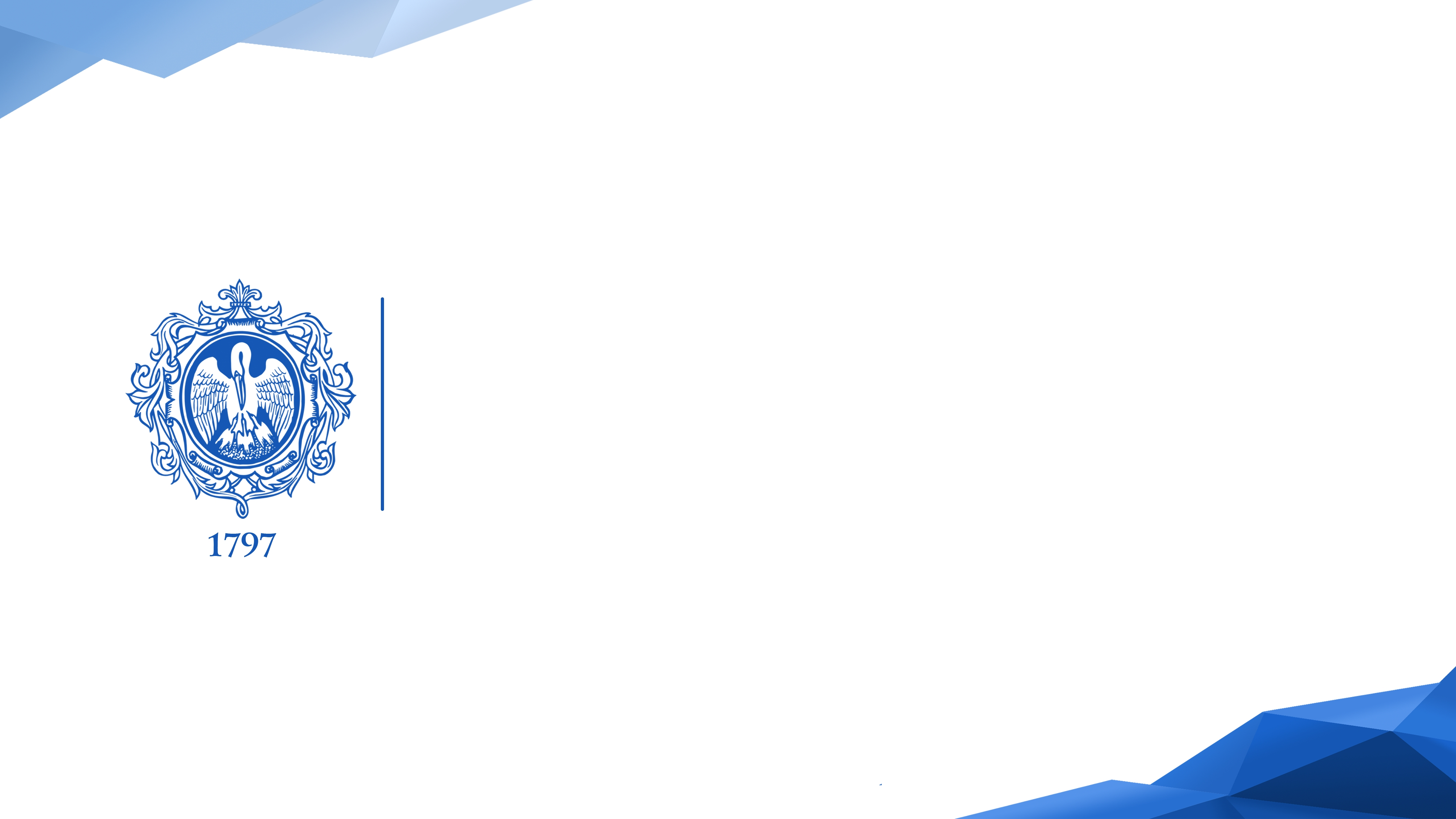 План финансово-хозяйственной 
деятельности на 2021 год
Проректор по экономической деятельности И.А. Антонов
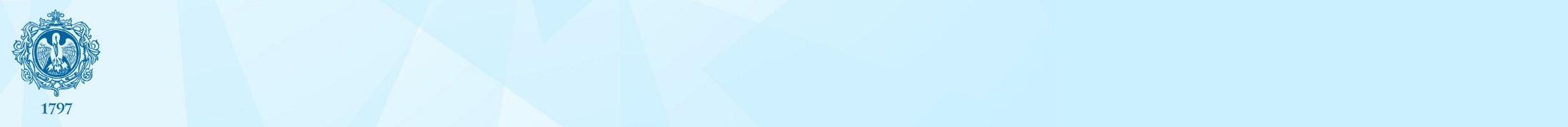 Бюджет университета по годам (млн. руб.)
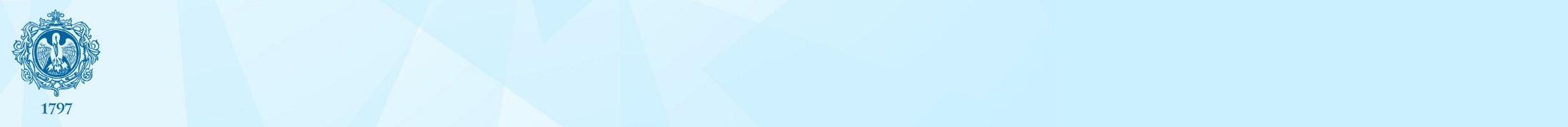 Контингент обучающихся
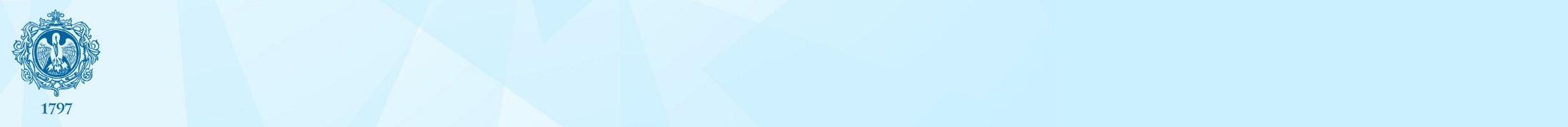 Расчетный объем субсидии на ФО ГЗ в части образовательной деятельности (тыс. руб.)
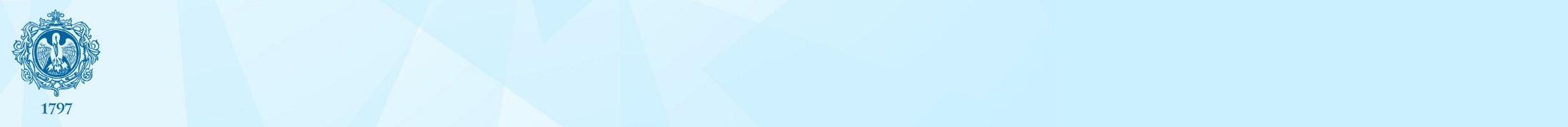 Показатели по поступлениям средств 
субсидии на выполнение государственного задания(млн. руб.)
5
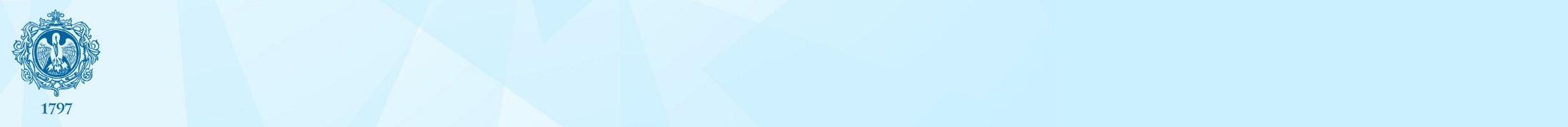 Показатели по поступлениям средств 
иной целевой субсидии (млн. руб.)
6
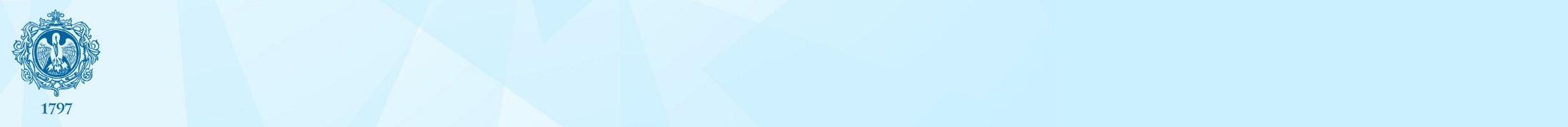 Показатели по поступлениям средств, 
полученных от приносящей доход деятельности (млн. руб.)
7
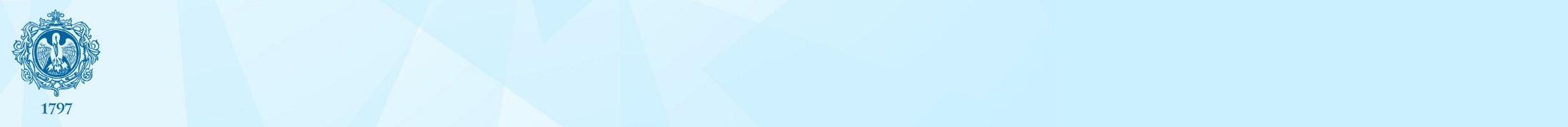 Консолидированный бюджет (млн. руб.)
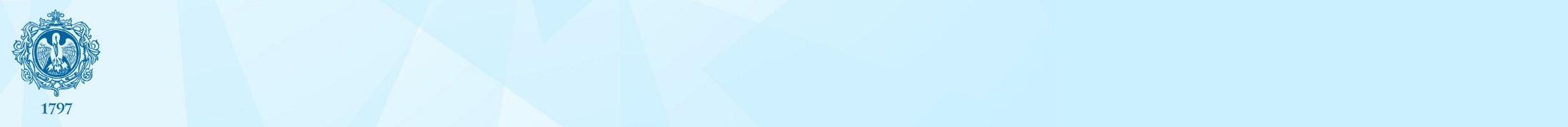 Соотношение средней численности по категориям 
за 2016-2021 гг. (чел.)
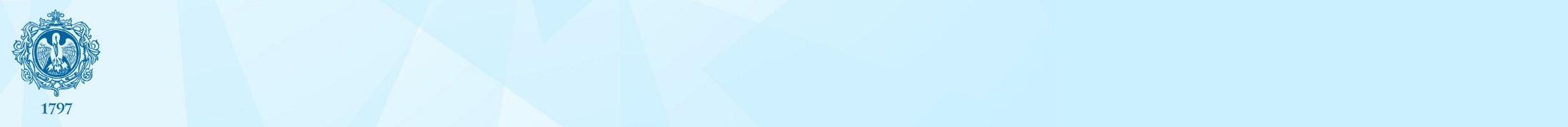 Соотношение фонда оплаты труда по категориям, тыс. руб.
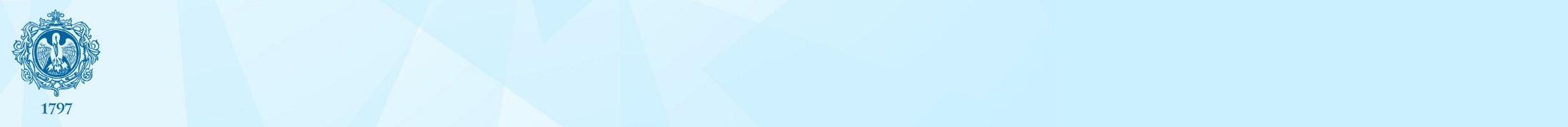 Динамика среднемесячной заработной  платы работников, 
тыс. руб. за 2016-2021 гг.
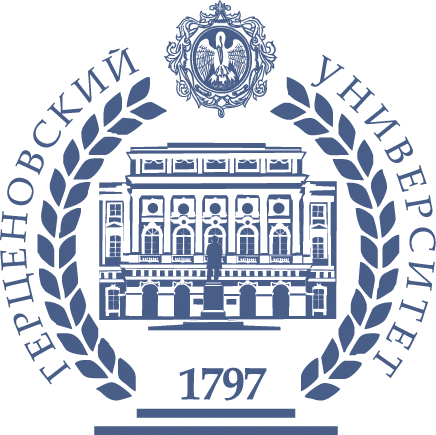 РГПУ им. А.И. Герцена
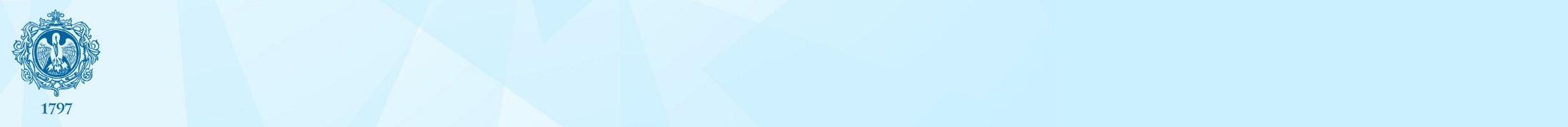 Достигнутый уровень заработной платы
12
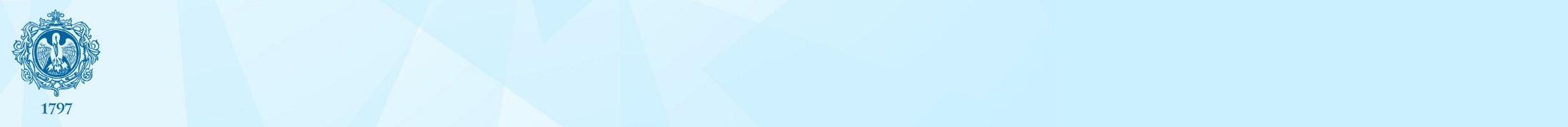 Контингент обучающихся по ООП
13
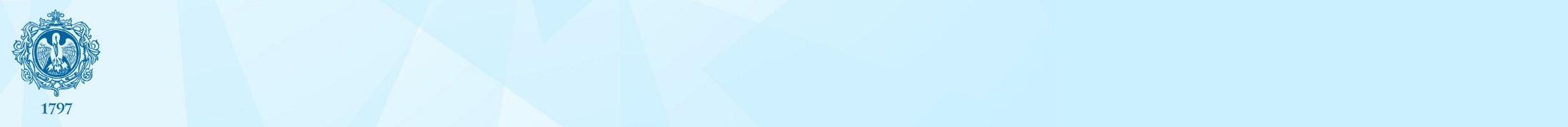 Средняя заработная плата научно-педагогических работников по отношению к заработной плате в регионе
14
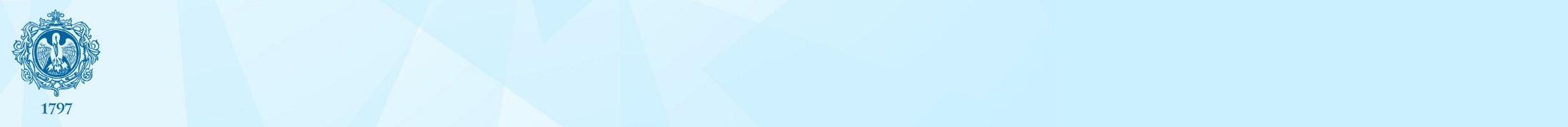 Сравнение заработной платы, млн. руб.
15
[Speaker Notes: 2021 – 58,927]
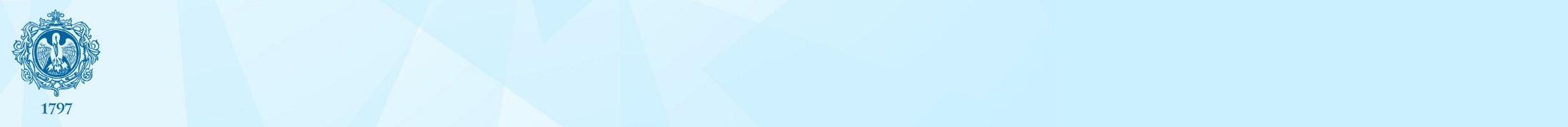 Расходы на оплату труда без начислений 
на выплаты по оплате труда с учетом филиалов
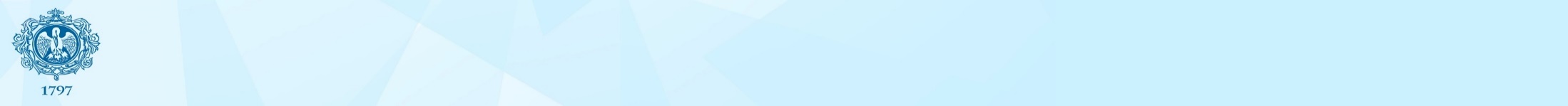 Постоянные расходы
Расходы на оплату труда и договоры ВОУ (млн. руб.)
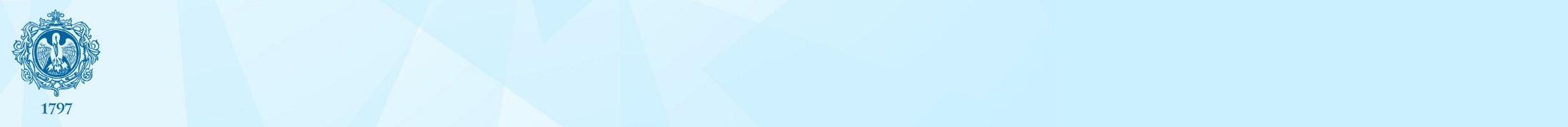 Расходы на коммунальные услуги
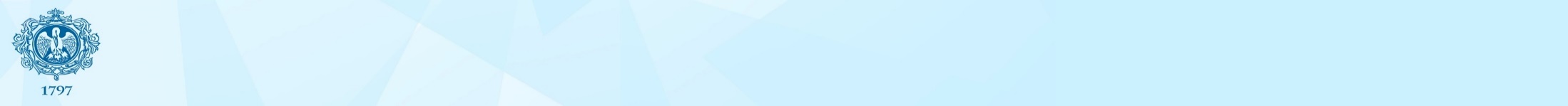 Постоянные расходы
Прочие постоянные расходы (млн. руб.)
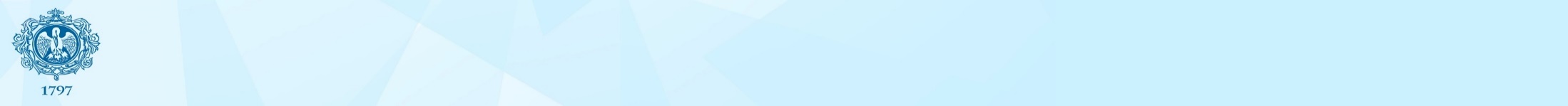 Постоянные расходы
Постоянные расходы (млн. руб.)
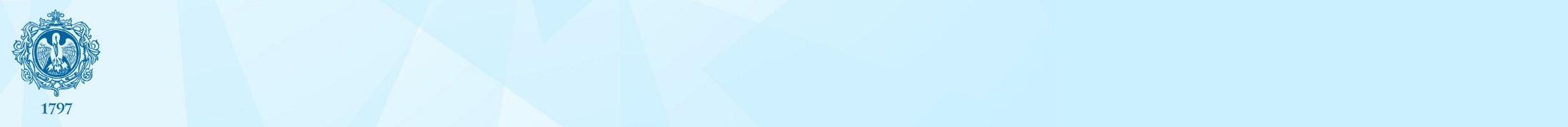 Параметры проекта плана ПФХД на 2021 год
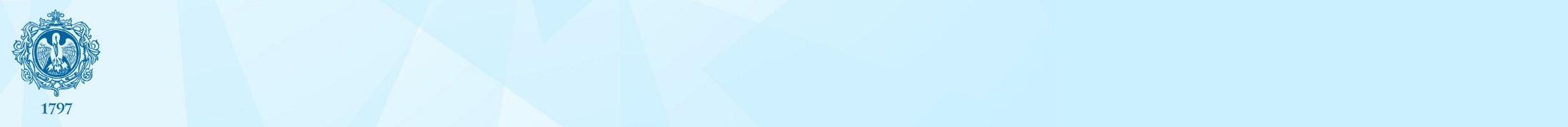 Аналитические данные по годам, млн. руб.
*без учета расходов на капитальный ремонт по целевой субсидии (37,7 млн.руб.)
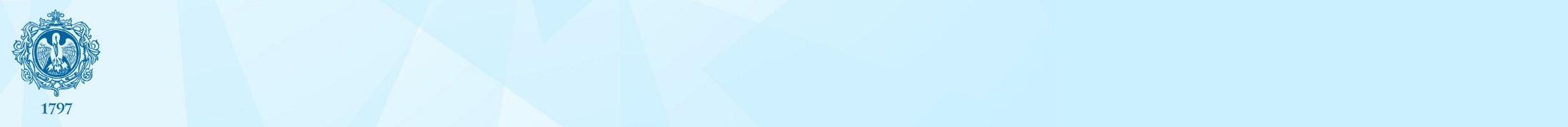 Потребность на 2021 год, млн. руб.
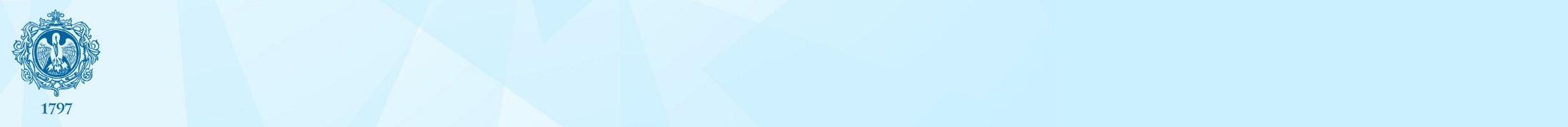 Потребность на 2021 год, млн. руб.
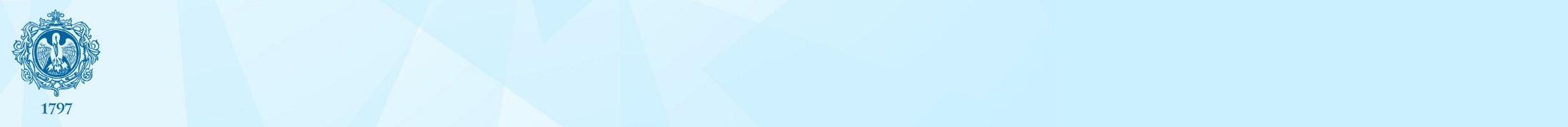 Консолидированный бюджет (млн. руб.)
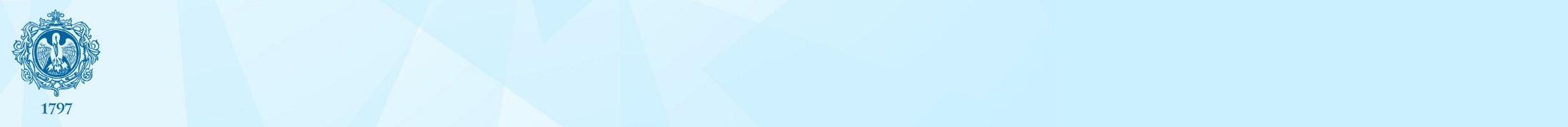 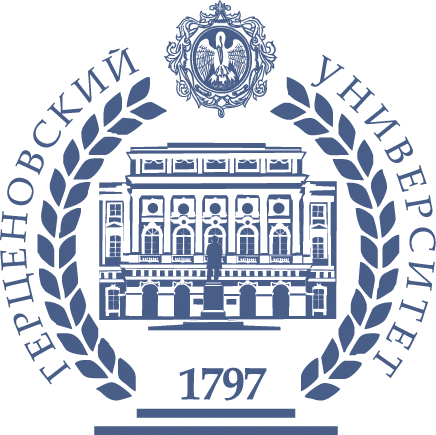 РГПУ им. А.И. Герцена
СПАСИБО ЗА ВНИМАНИЕ!